Поздравление коллег из детского сада «Колобок» с Днем дошкольного работника
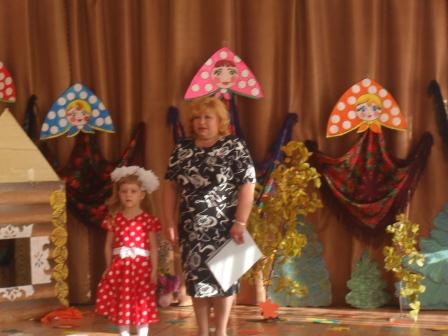 Оркестр
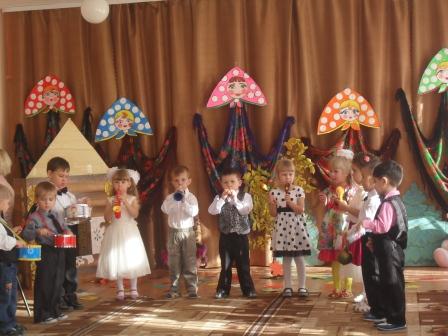 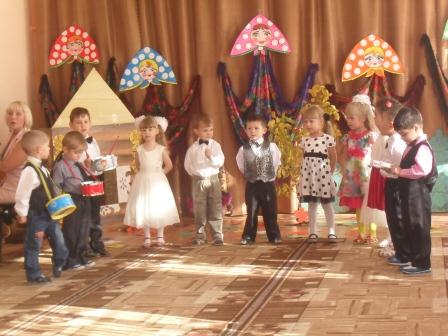 Песня «Детский сад»
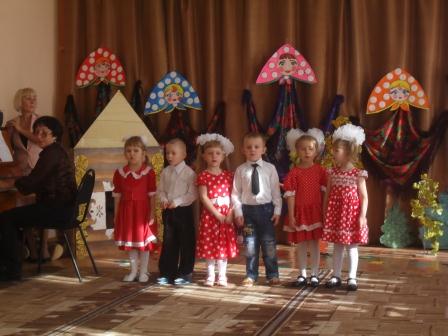 Сказка «Курочка Ряба»
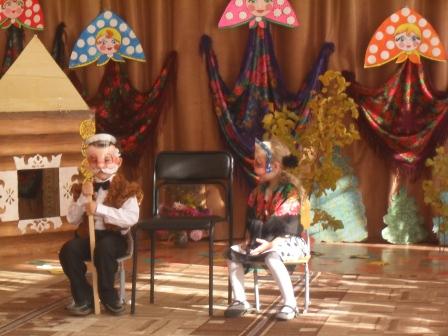 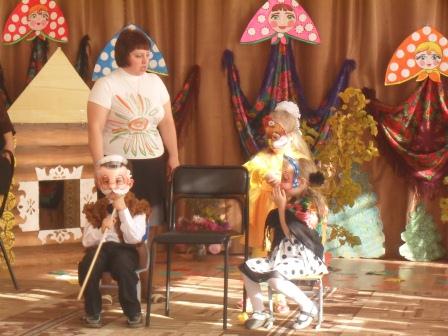 Песня «Дождик»
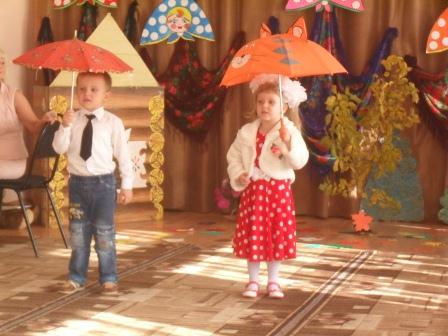 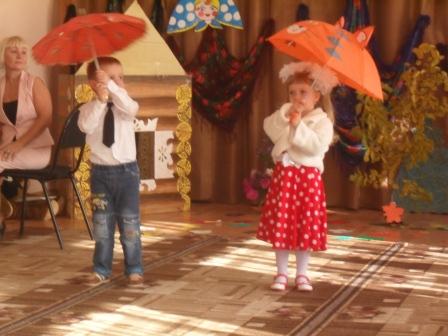 Песня «Воспитатель»
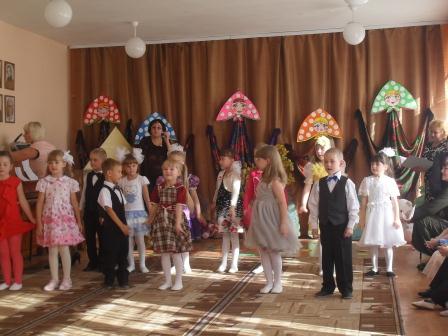 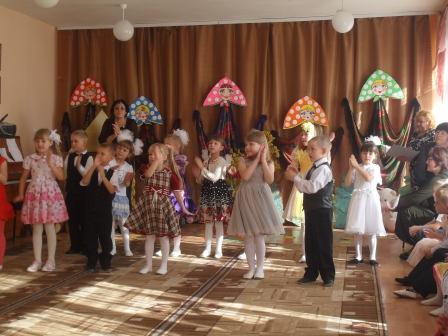 Стихи
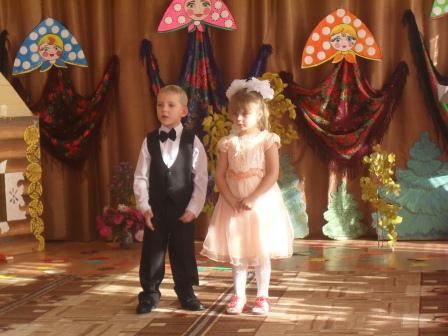 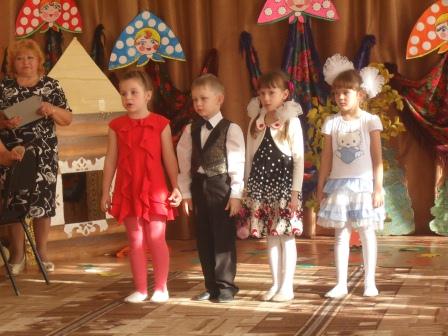 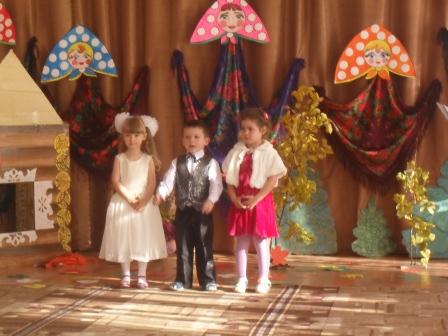 Танец «Танцевальная обучалочка»
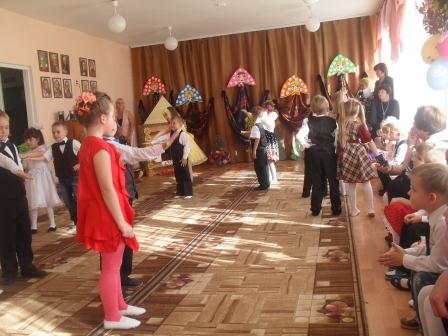 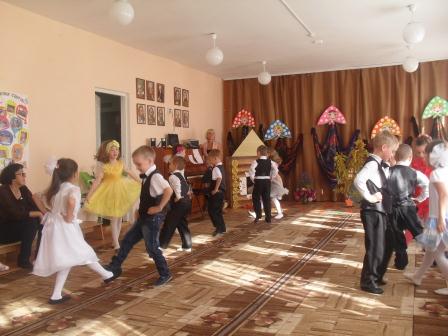 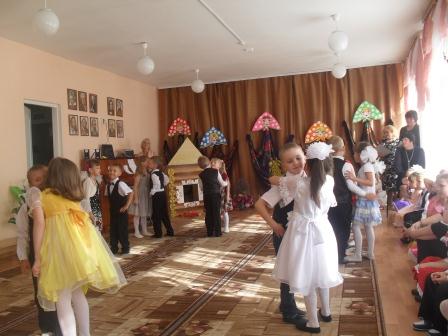 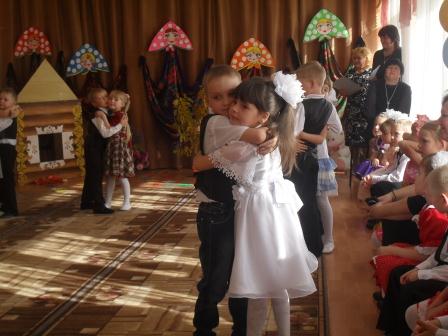 Танец -песня «Журавли»
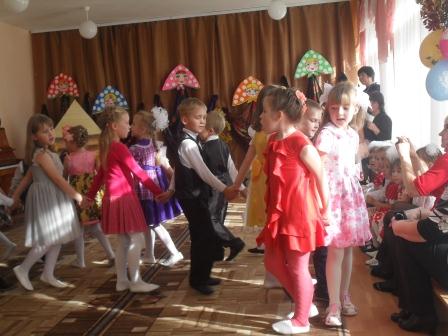 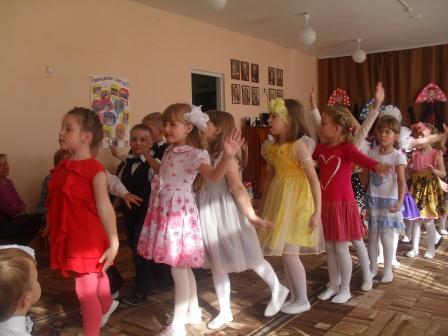 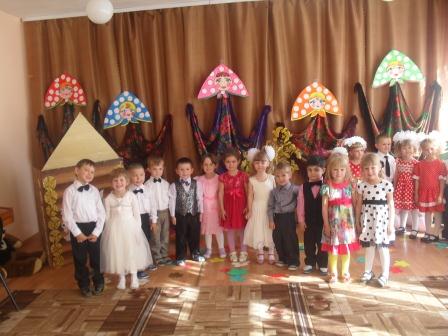 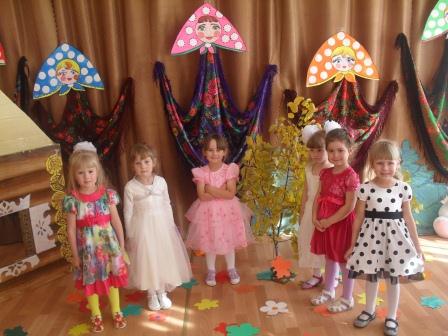 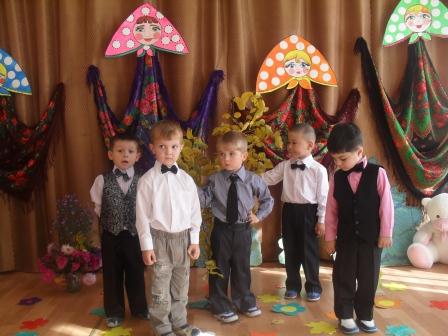 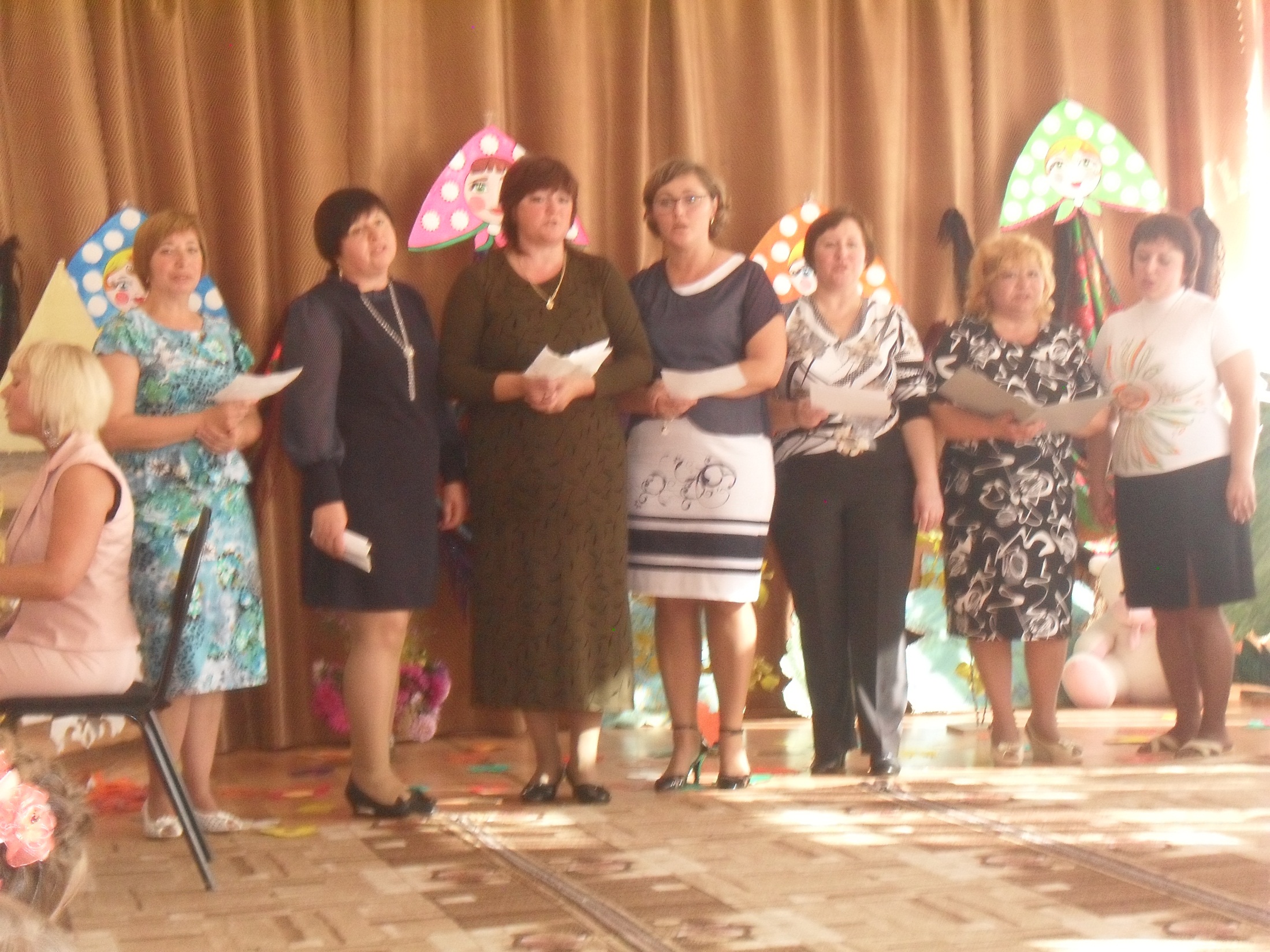